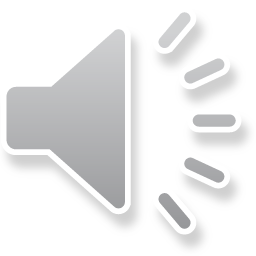 SIMPLICITY POWERPOINT TEMPLATE
ADD YOUR TITLE HERE
And here you can give a parasphrase
CONCENT
1 Part one
4 Part four
2 Part two
5 Part five
3 Part there
6 Part six
01
Add your text
I know someone in the world is waiting for me, although i've no idea of who he is. But I feel happy every day for this.
Little Title Here
Acting as if not yn borne in mind is the best revenge. It's all for myself to live better life.
Little Title Here
Always listen to your heart because although it's on your your left side, it's always right.
Little Title Here
Blessedness is of comparative degree, you will feel it with more easy slys y s y s y s y s y s y dys.
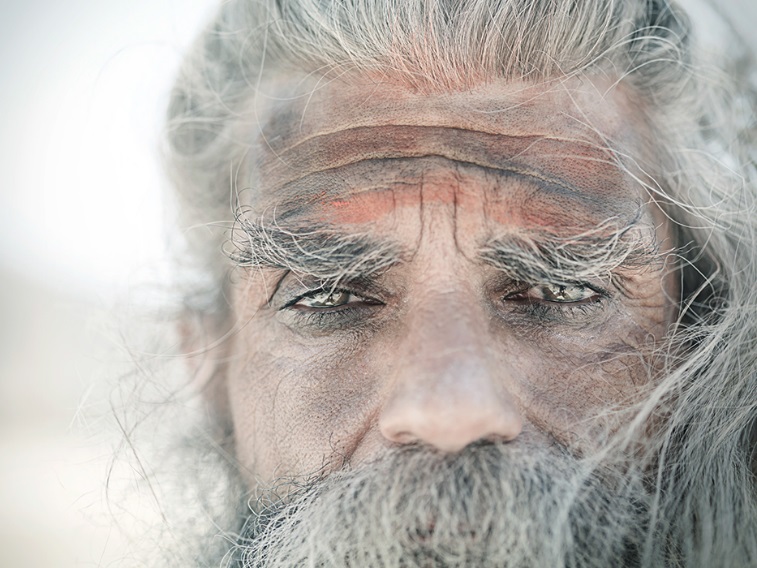 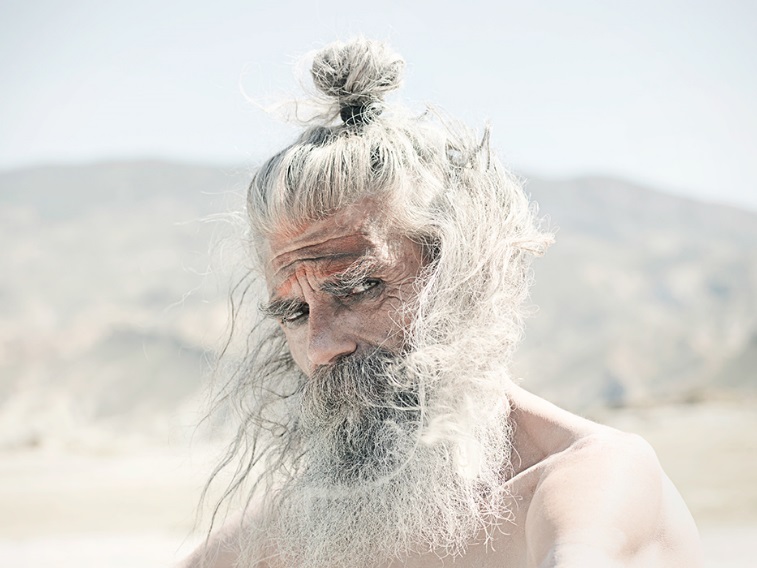 Little Title Here
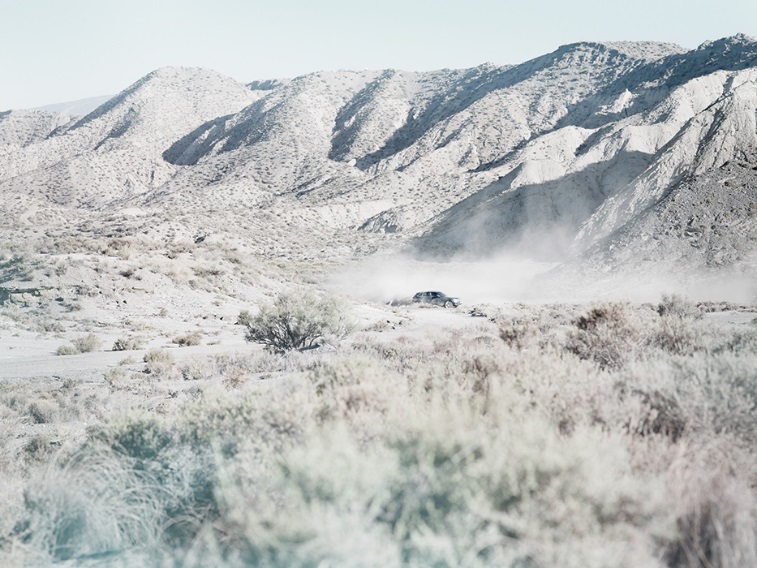 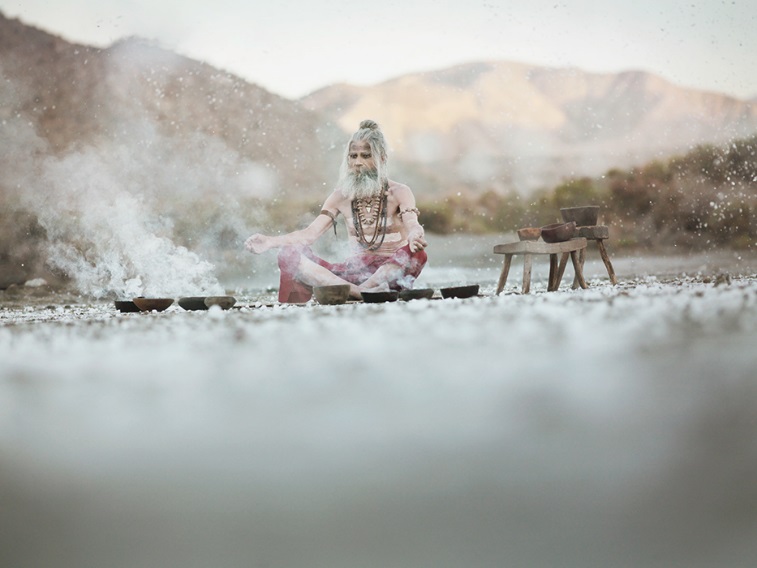 Dream what you want to dream; go where you want to go; be what you want to be, because you have only one life and one chance to do all the things you want to do.
02
Add your text
In your life, there will at least one time that you forget yourself for someone, for no no, no company, no own ership nor love. Just ask for meeting you in my most beautiful years.
Little Title Here
Little Title Here
Little Title Here
One is always on a strange road, watching strange scene and listening to strange music. Then one day, you will find the things you try hard to forget a have already gone.
When will turns in day, and someday that day no more important in your memory, we suddenly realize the we ar e pushed forward by time.
This is not a train in still in who you may feel forward sittyn san s. It is the truth that we've ve all grown up. And we we behave.
Little Title Here
Little Title Here
Little Title Here
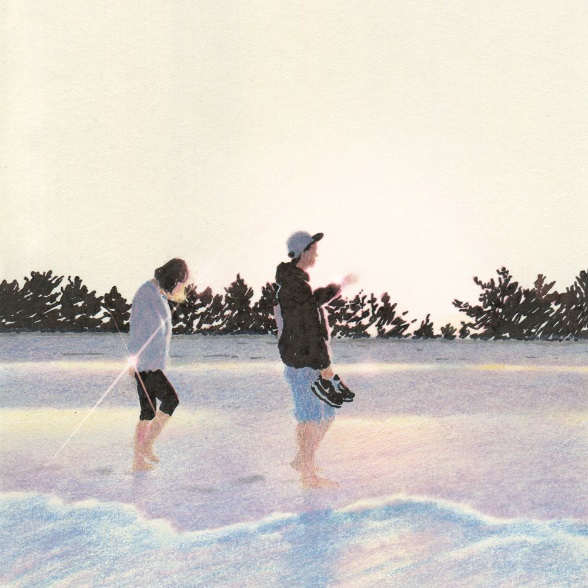 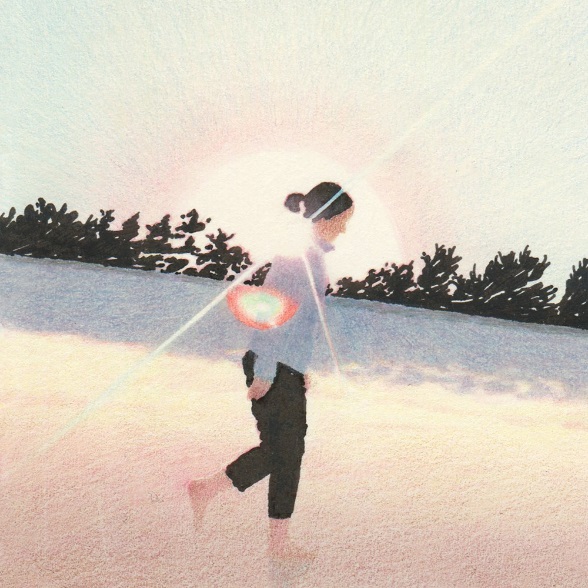 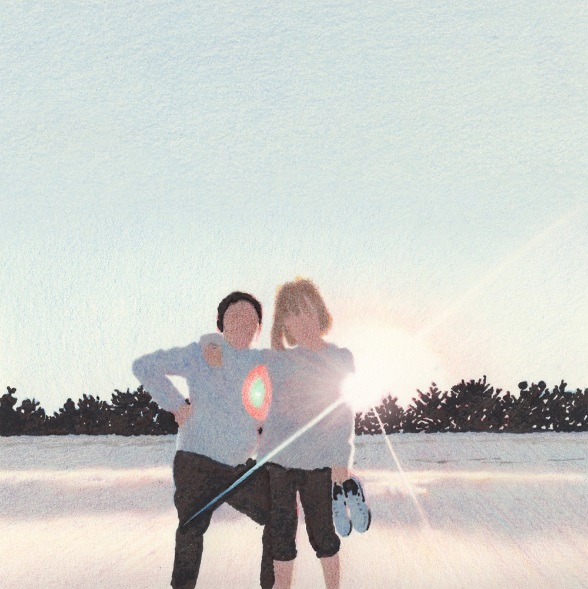 People People respondly to high-pressure work work. Weather it produces hard slys lys to sit on weather you have a sensitive control over life or live at the mercy o f-reflects and superiors.
Happiness is a journey, not a destination.
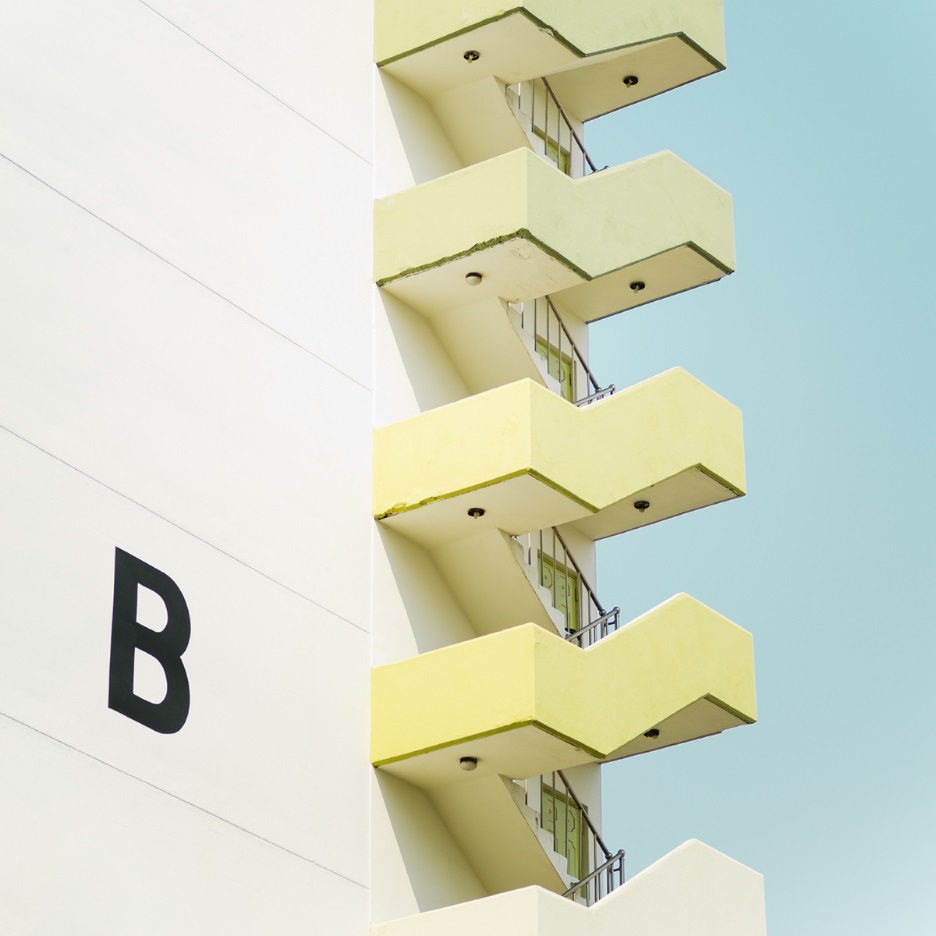 If you happiness son what somebody ss, i guess you do have a problem.
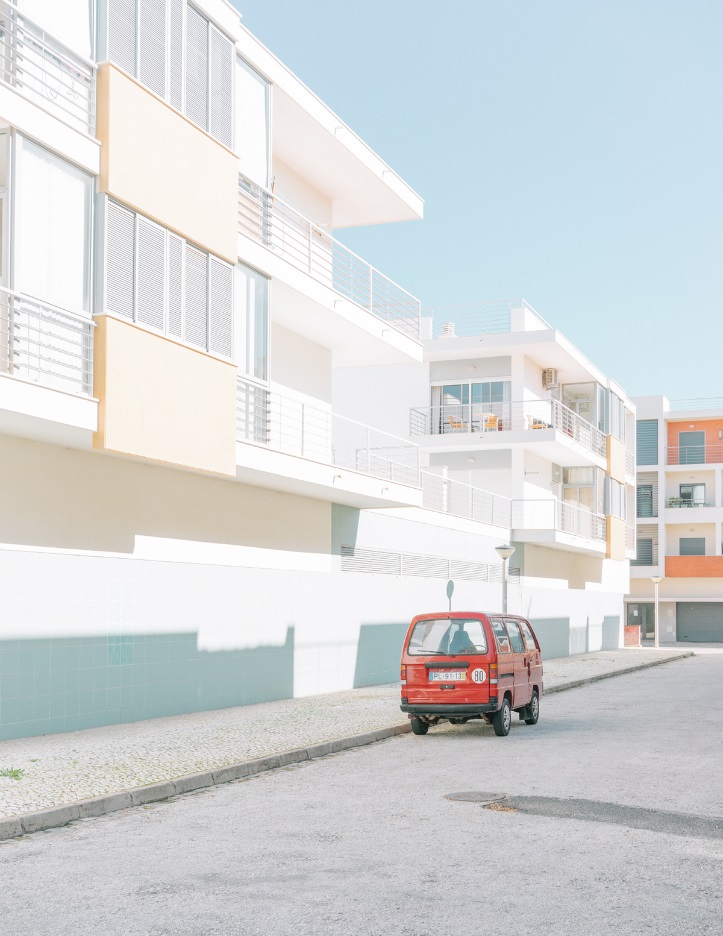 Little Title Here
If they throw stones at you, don't's put back, use them to build your own foundation instead.
Result analysis
I don't think it when when grow up, will be become become more broad-minded and can-at.
Conversely, I think it's a selecting process, knowing what's most important and what's s. And then be a simple man.
Part 1
Part 2
Remember, the brick walls are there there for a reason. They are not out there to keep us out. The brick walls are there to give us a chance to show how badly we want.
Because the brick walls are there to stop the people who don't want it badly enough. They're're there to stop the other people.
Thank you for Listening